МОЛЬЄР (ЖАН БАТІСТ ПОКЛЕН) (1622-1673)
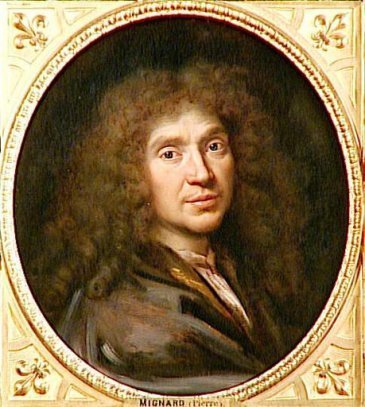 Презентація
Учениці 9-Г класу
Ліцею інформаційних технологій
Сидоренко Лариси
Великий французький драматург, театральний діяч народився в Парижі 15 січня 1622 року в буржуазній сім'ї й повинен був успадкувати професію свого батька, придворного шпалерника, або стати юристом, але він вирішив стати актором.
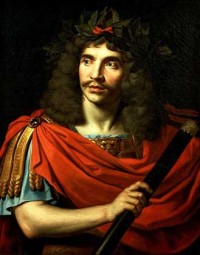 Ця професія вважалась однією з найнікчемніших. Актори були прокляті церквою, їх не дозволяли ховати на кладовищі, якщо перед смертю вони не відмовилися від свого заняття.
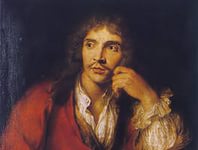 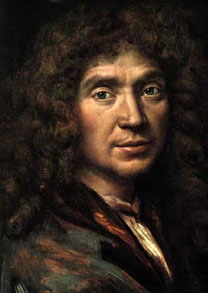 Коли Мольєр став найуславленішим письменником свого часу, Французька Академія запропонувала йому стати академіком, але за умови, що він покине театральну діяльність.
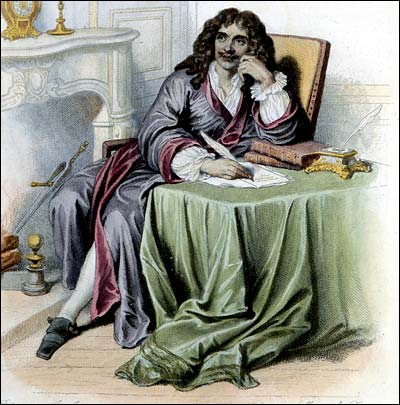 Мольєр залишився актором і керівником свого театру, тому двері Академії для нього 	      назавжди 			  зачинилися.
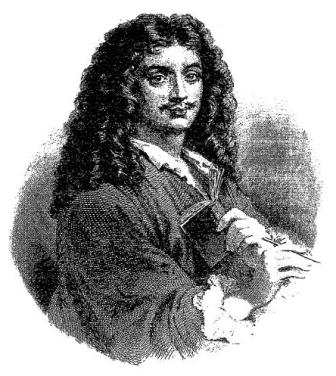 Мольєр своїм завданням у творчості бачив безжалісне викриття пороків - егоїзму, честолюбства, святенництва й користолюбства, що породжувалися суспільством, заснованим на дворянських привілеях і власницьких інстинктах.
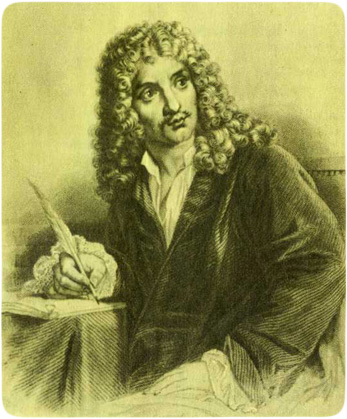 На 1664-1670 роки припадає найвищий розквіт творчості великого драматурга. Саме в цей час він створює свої кращі комедії: "Тартюф",      "Дон Жуан", "Скупий", "Міщанин-шляхтич". . .
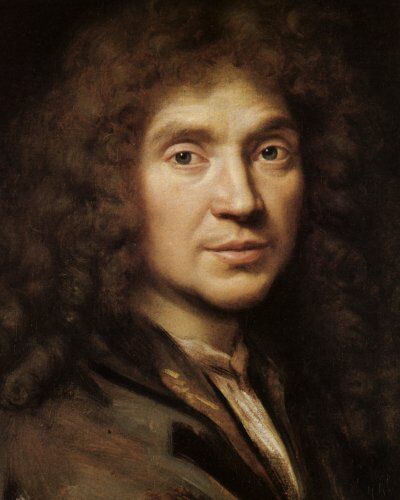 Мольєр помер у своєму театрі відразу ж після постановки останньої комедії "Удаваний хворий" (1673), де він виконував головну роль. Тільки після тривалих клопотань його удови й особистої вказівки короля Людовіка XIV змогли поховати тіло Мольєра за християнським обрядом, проти чого заперечувала церква.
Дякую за увагу!
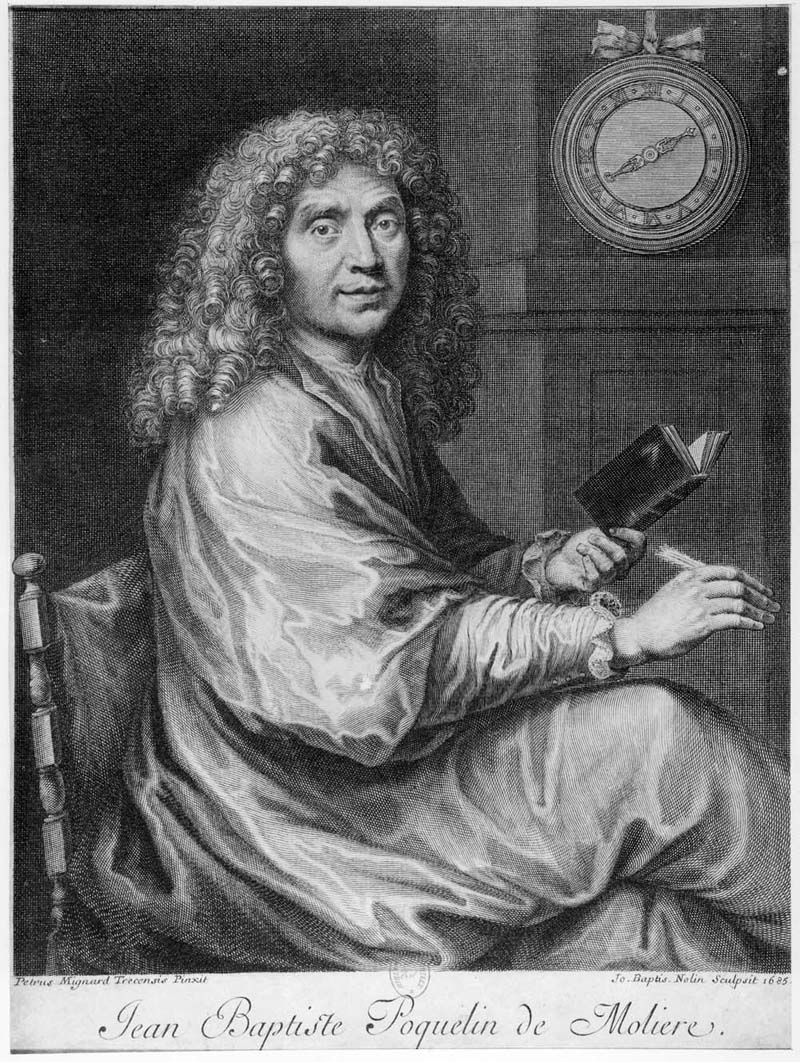